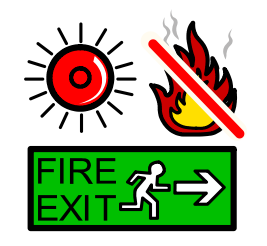 Fire drill social story
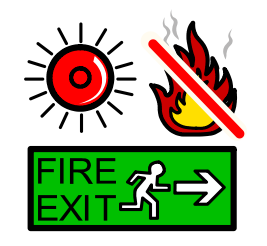 Sometimes at school we have fire drills.
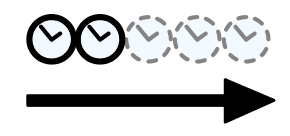 They are only practice.Usually, fire drills only last a short time.
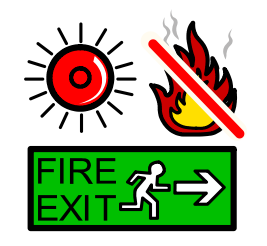 Really there is not a fire.
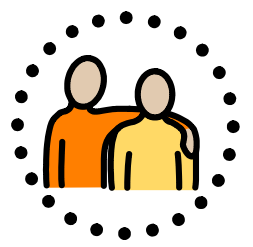 But I have to practice just in case.This means that I will know how to keep safe, in case of a real fire.
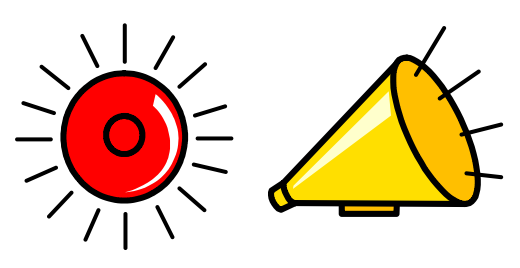 The alarm is really loud.
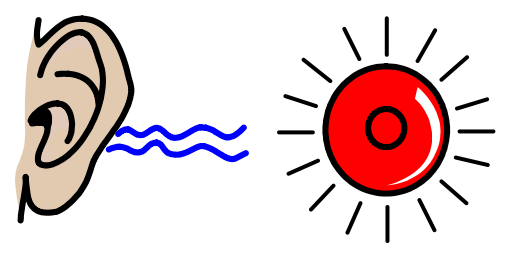 When I hear the alarm,
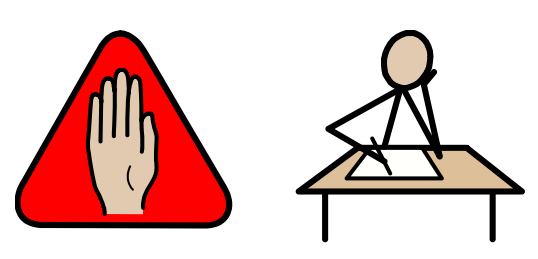 I must stop my work.
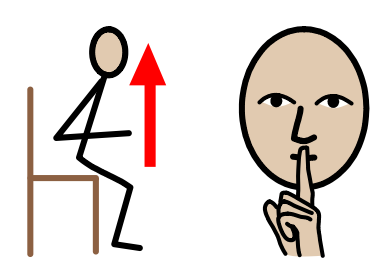 I must get up quietly from my seat.
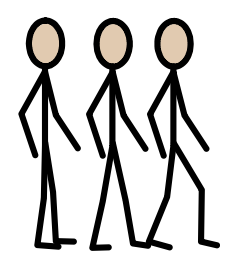 I must line up with my class.
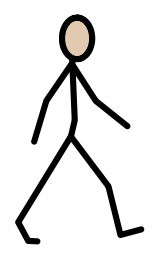 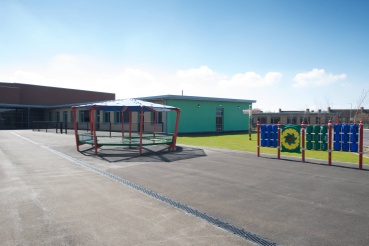 I need to walk outside with my teachers, quickly and calmly.
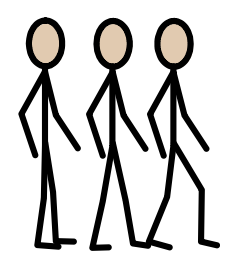 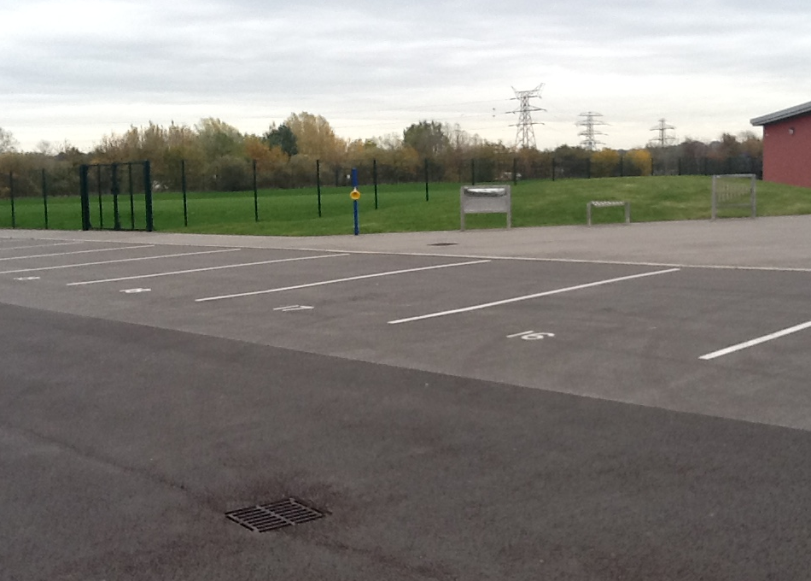 I need to line up with my class on the playground, so my teachers know I am safe.
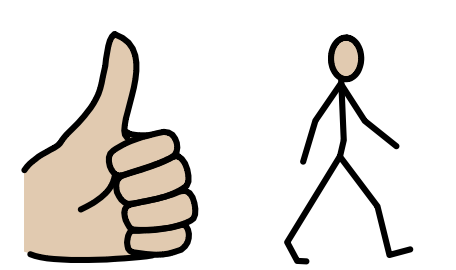 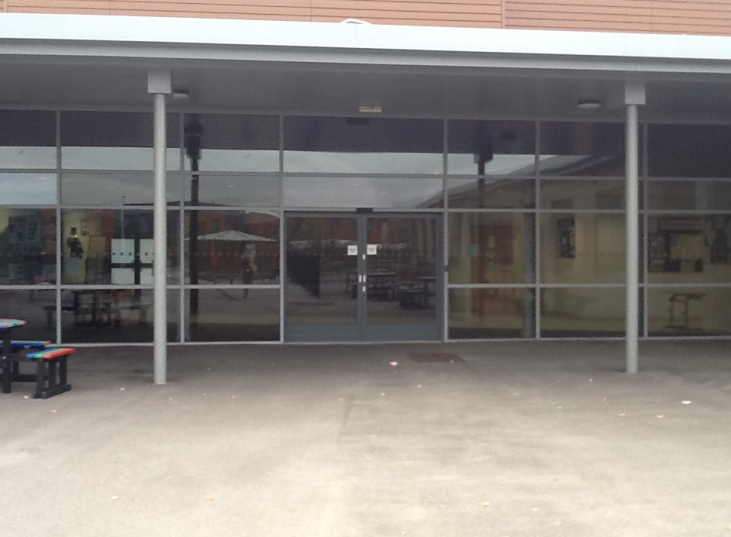 When the teacher tells me it is safe, I can walk back inside school.
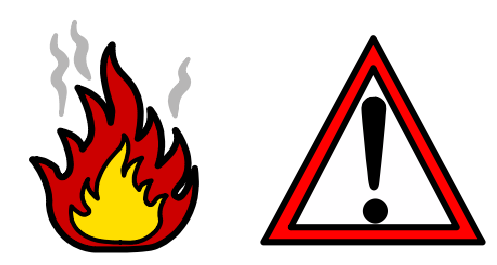 Fires are dangerous.
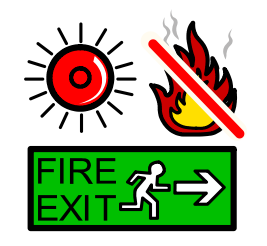 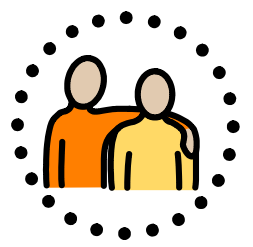 But practicing fire drills keeps everyone safe.